UNIT 9
EDUCATION
IN THE FUTURE
Lesson 2.1 - Vocabulary & Reading
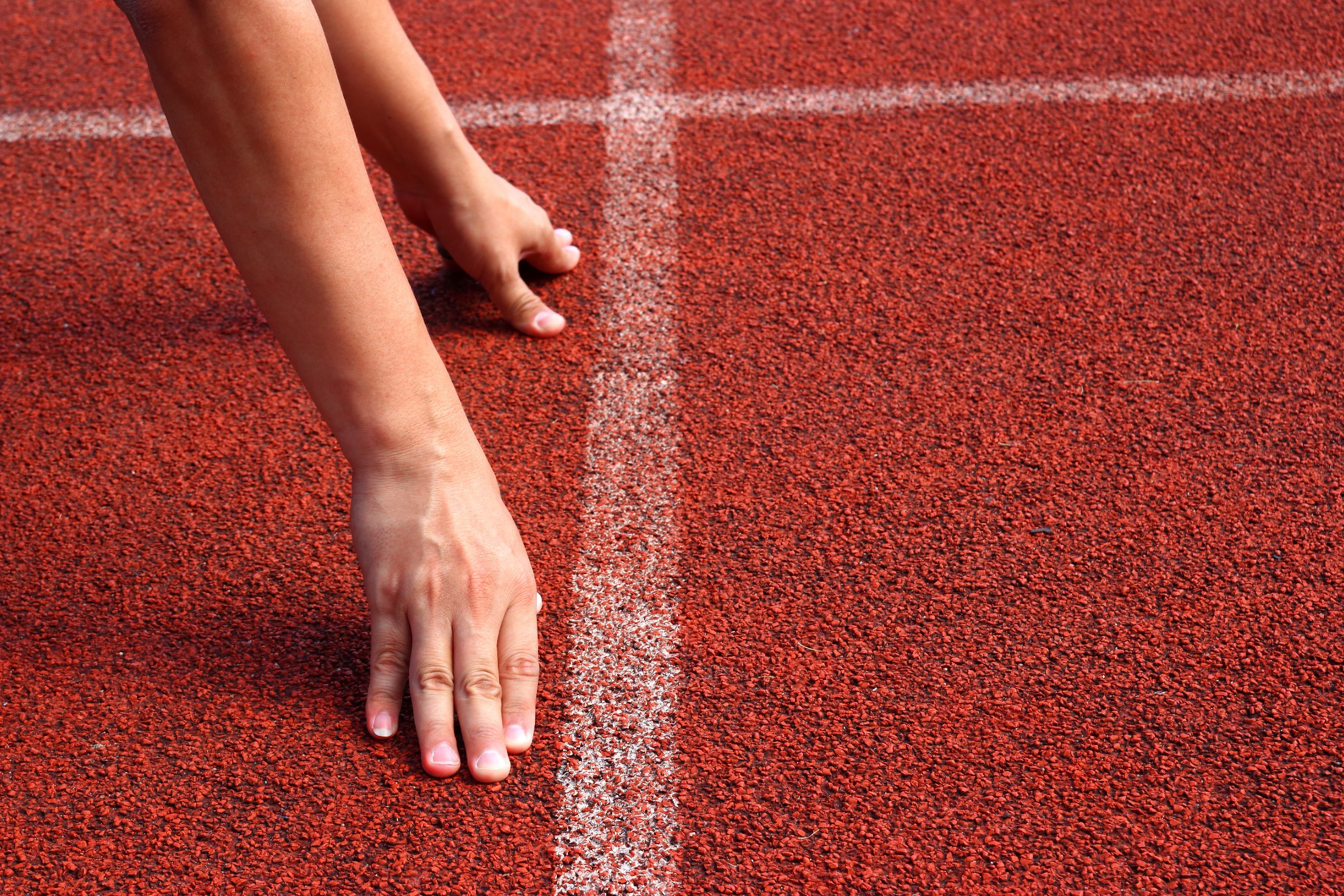 WARM UP
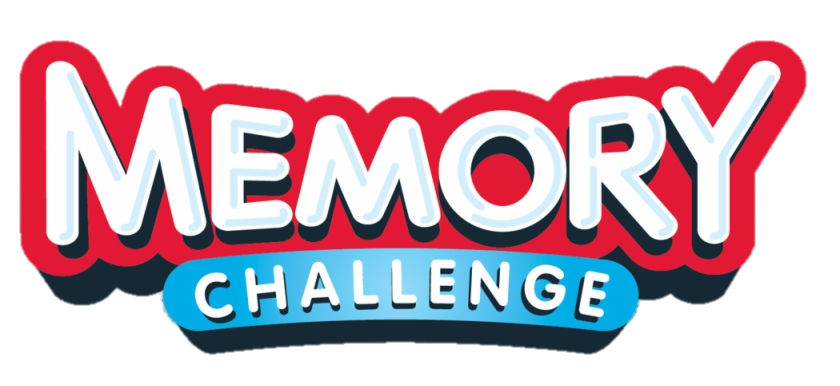 Look at the picture of technological items on the screen for 30s
-    Try to remember 
  Write down what you have seen in 1 minute
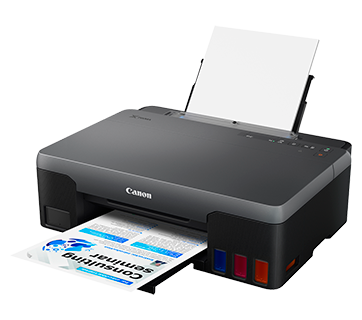 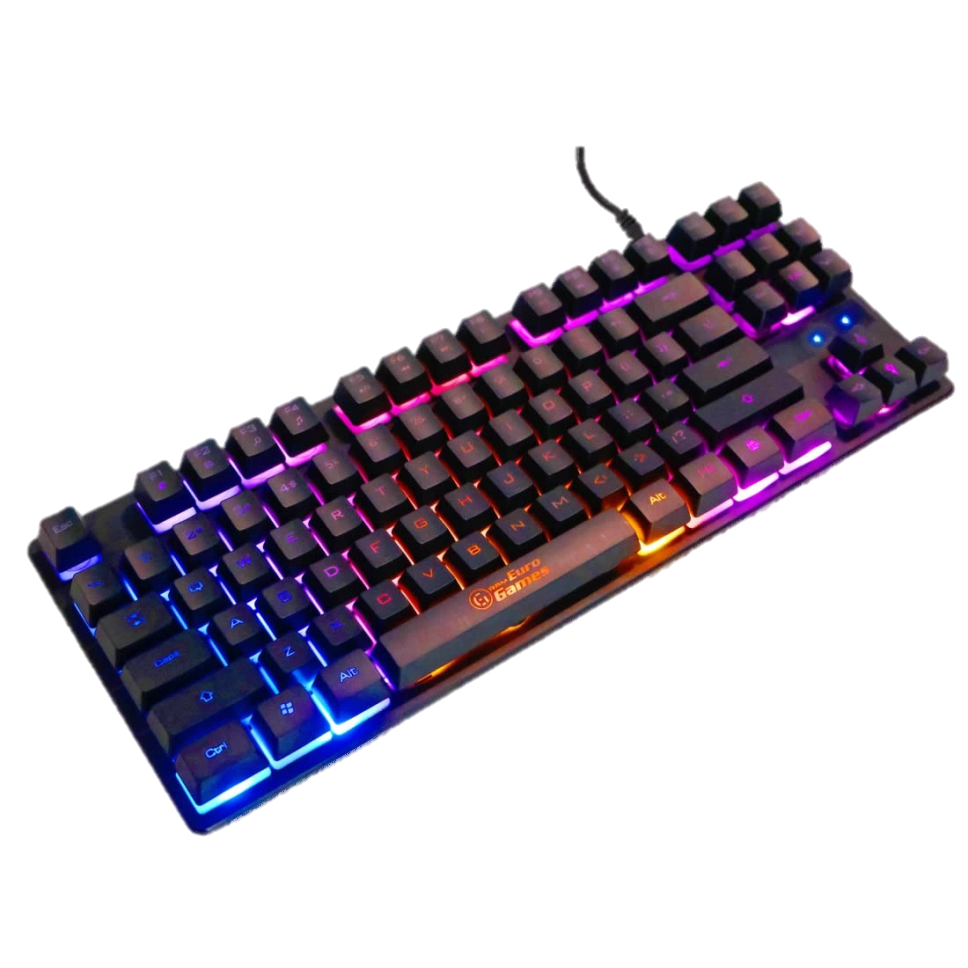 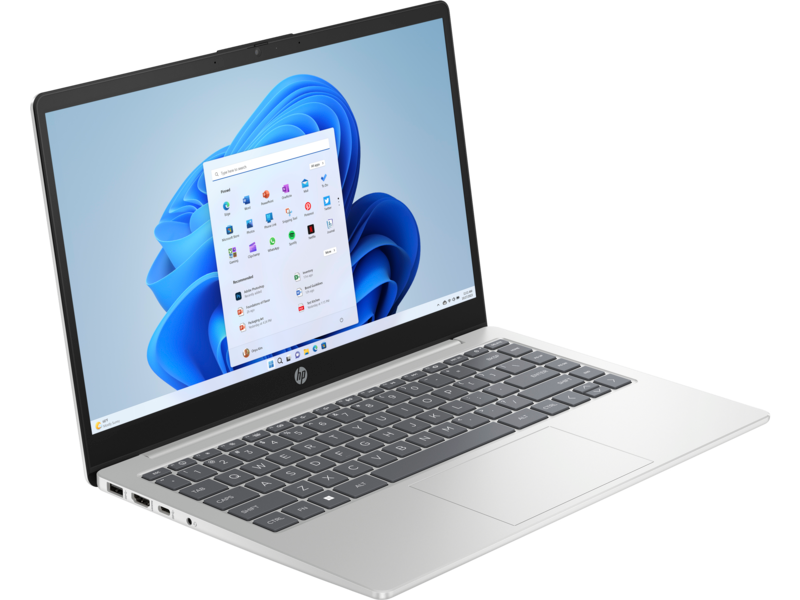 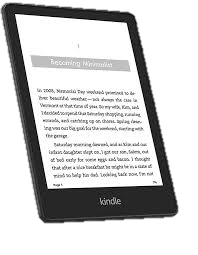 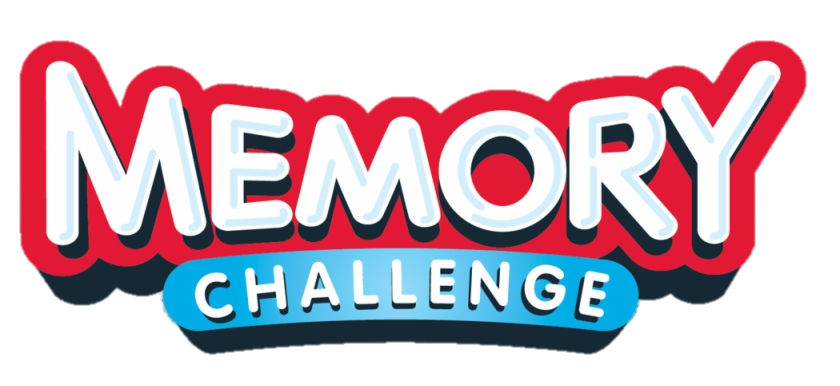 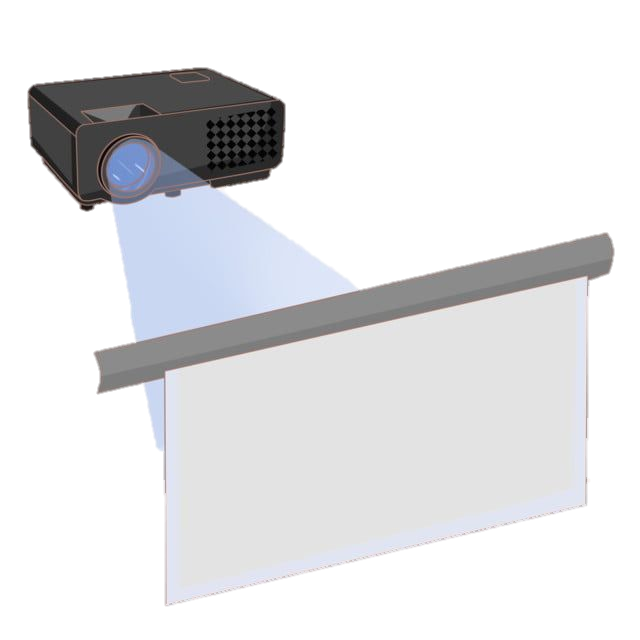 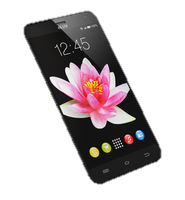 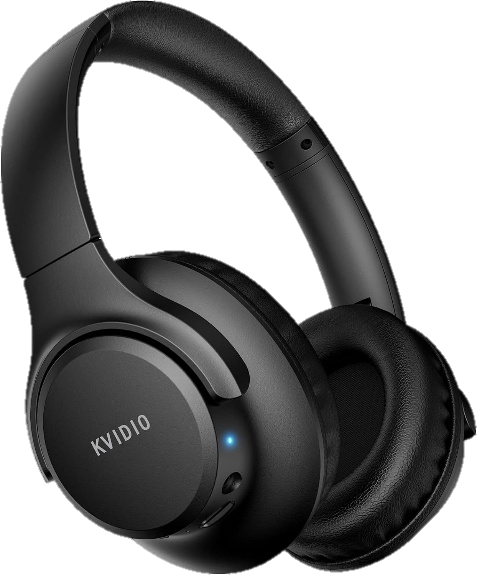 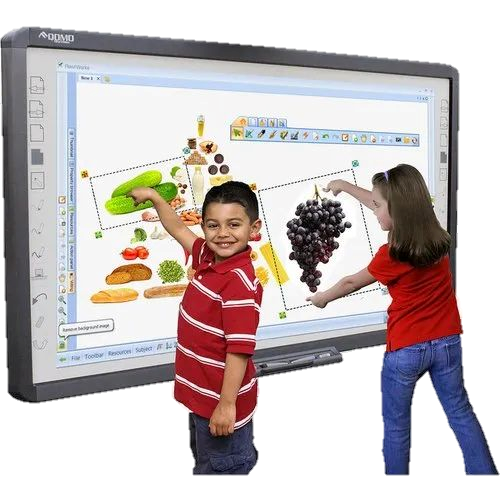 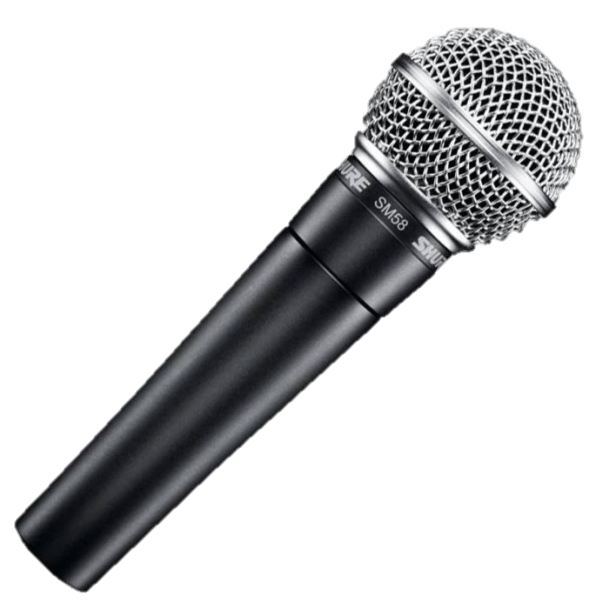 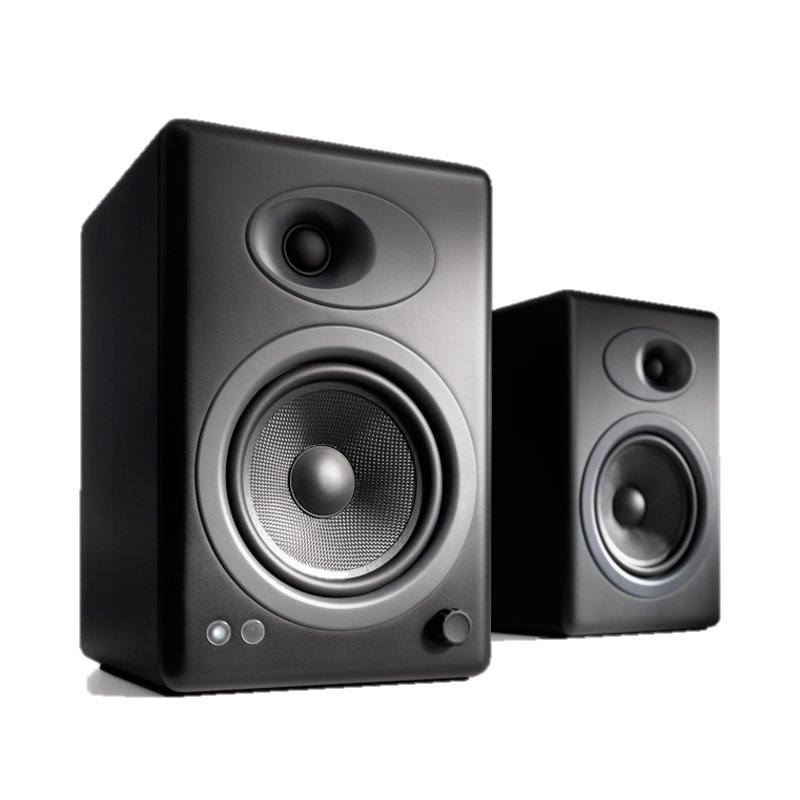 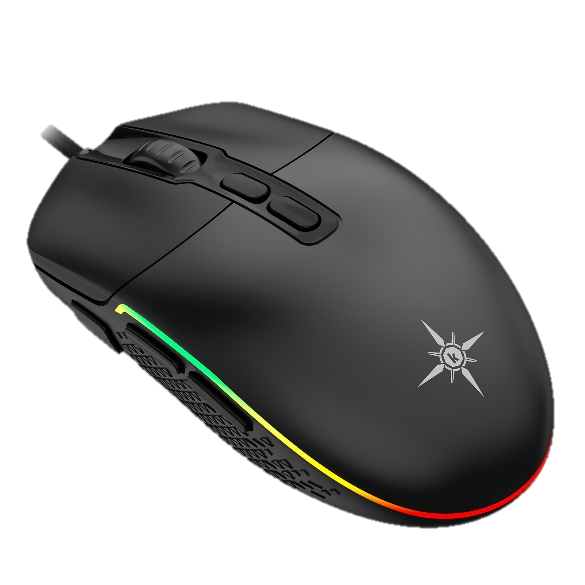 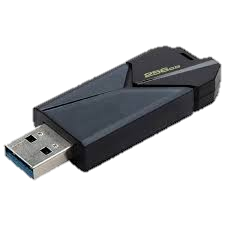 30s
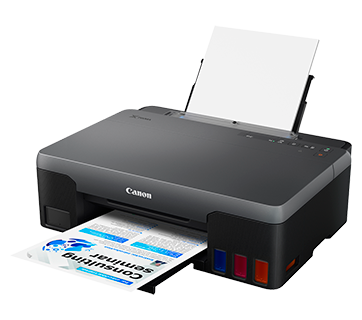 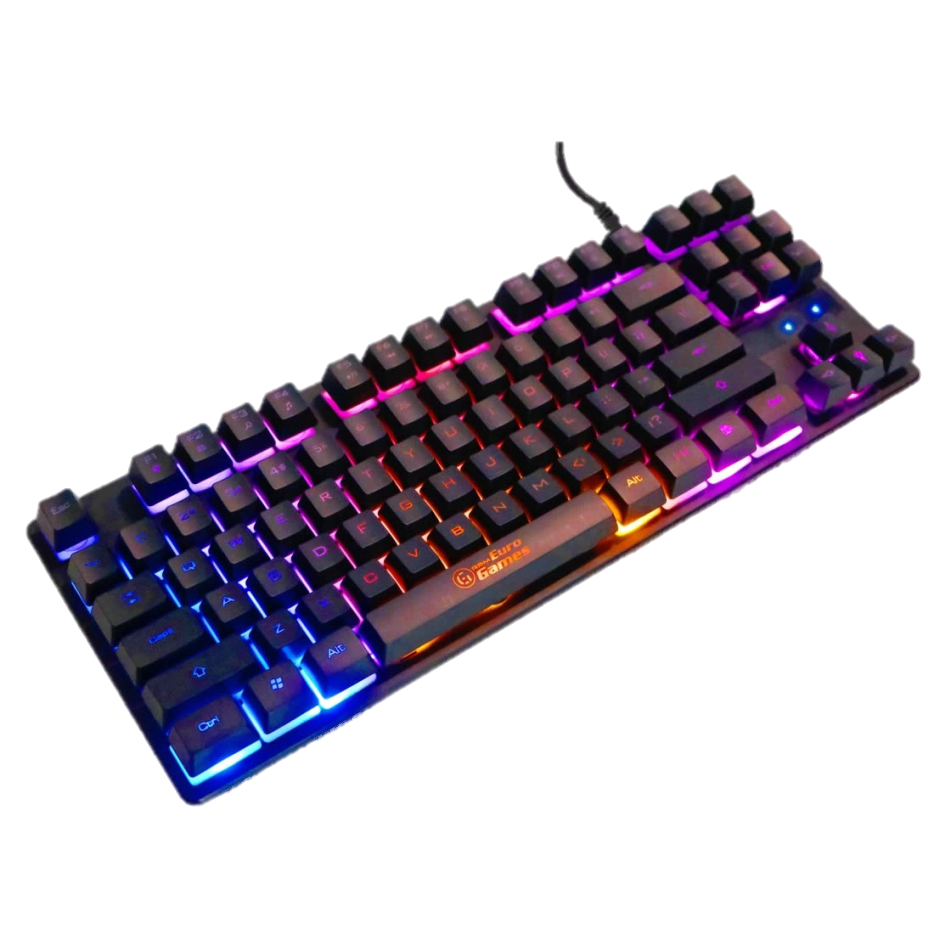 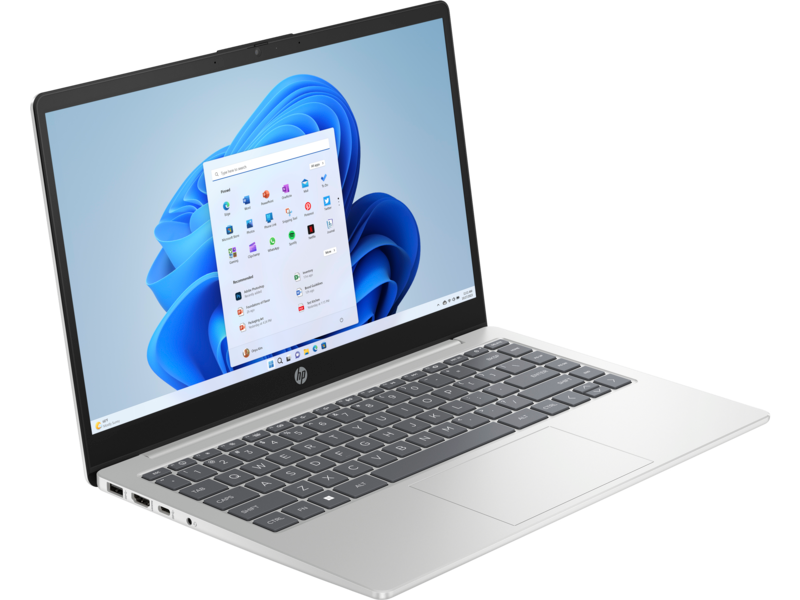 E-reader
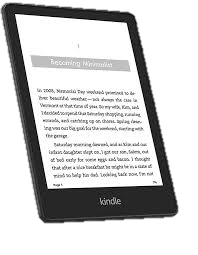 laptop
keyboard
printer
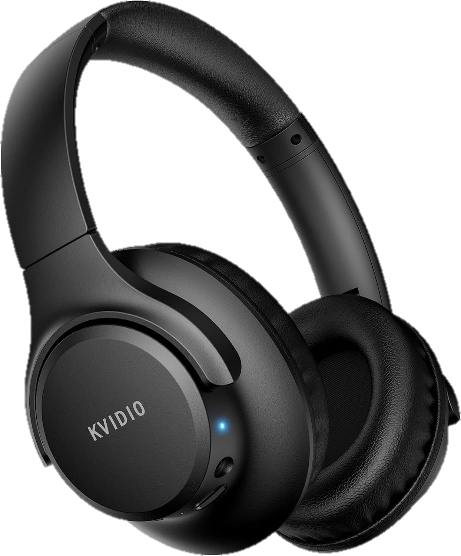 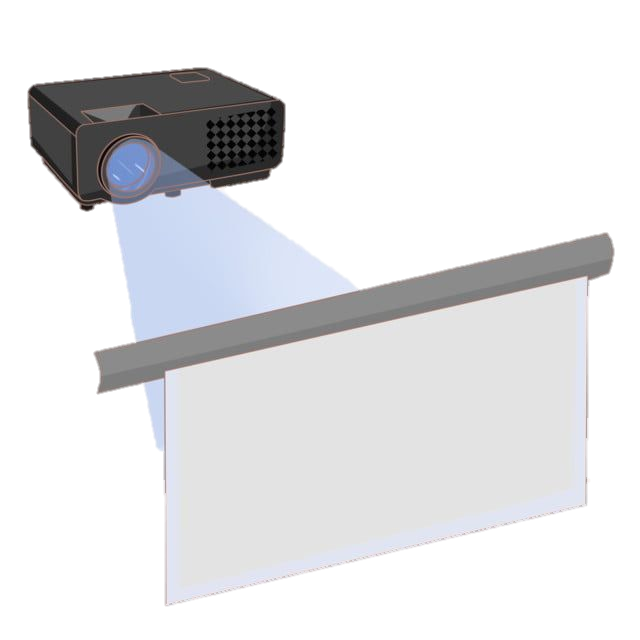 projector
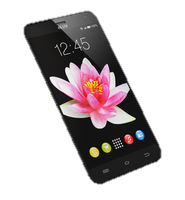 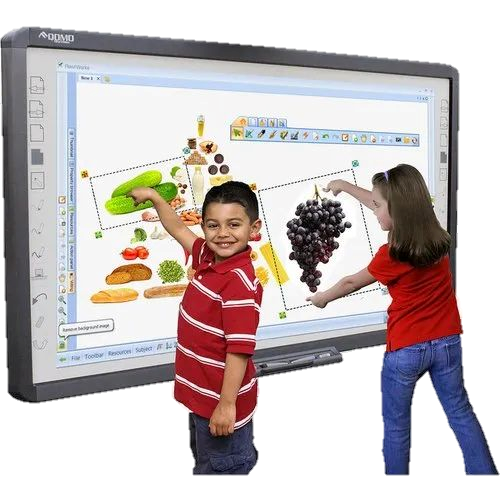 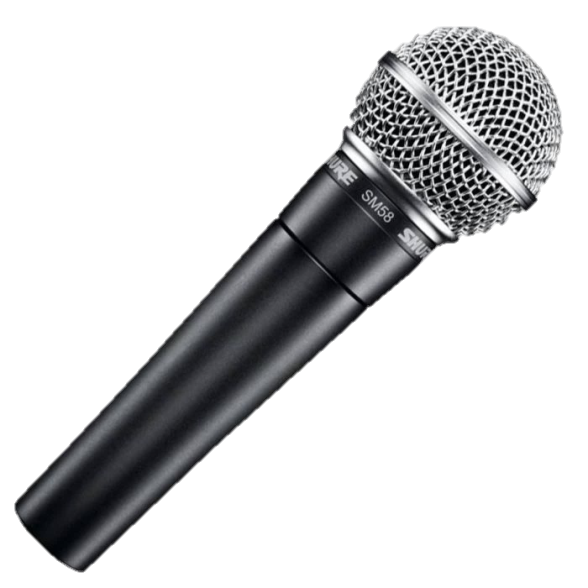 headphone
microphone
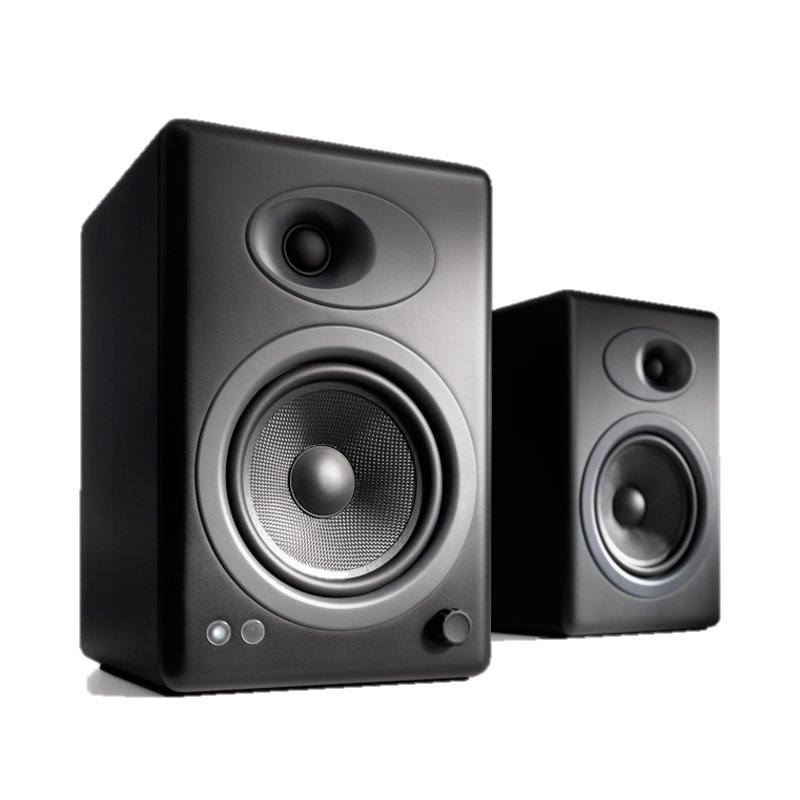 smartphone
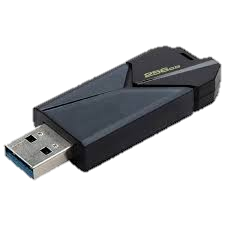 USB
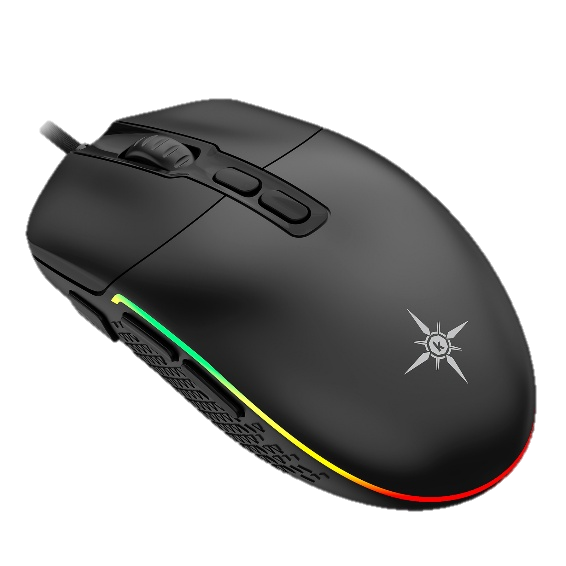 smartboard
speaker
mouse
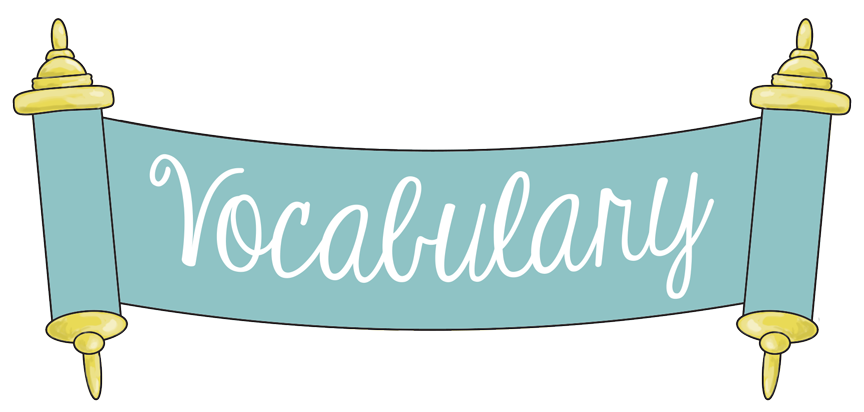 Vocabulary
charge /tʃɑːrdʒ/  (v)
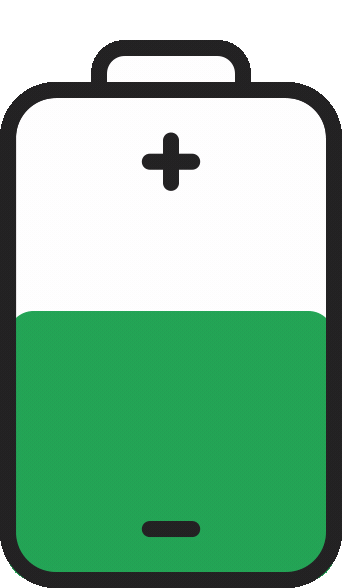 Charging…..
convert /kən'vɜ:rt/ (v)
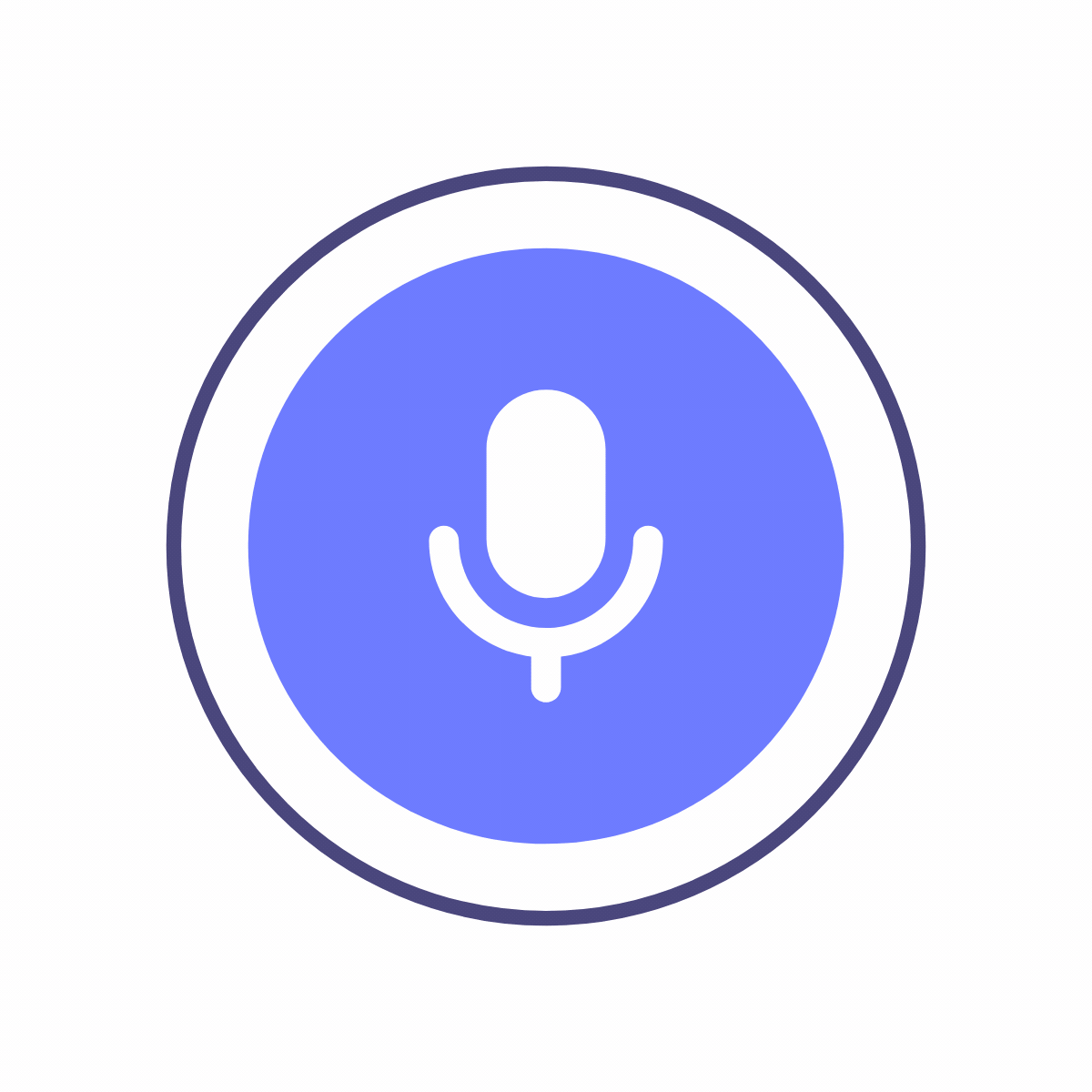 He converts his voice to text
instant message /instənt ˈmesɪdʒ/ (n phr)
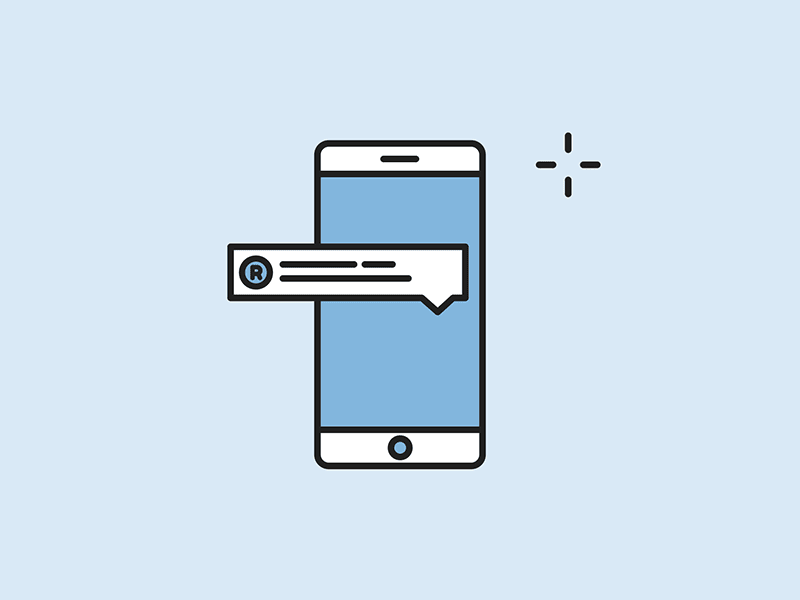 tablet /ˈtæblət/ (n)
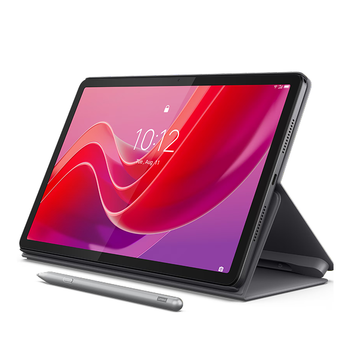 social media /ˈsoʊʃl ˈmiːdiə/  (n phr)
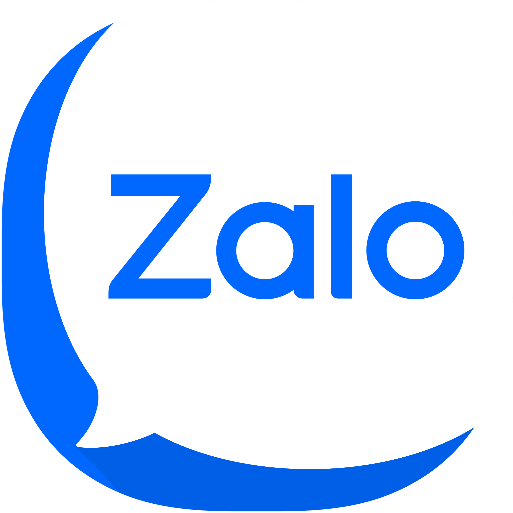 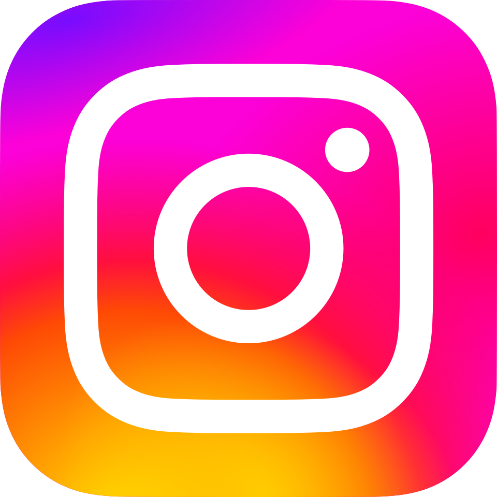 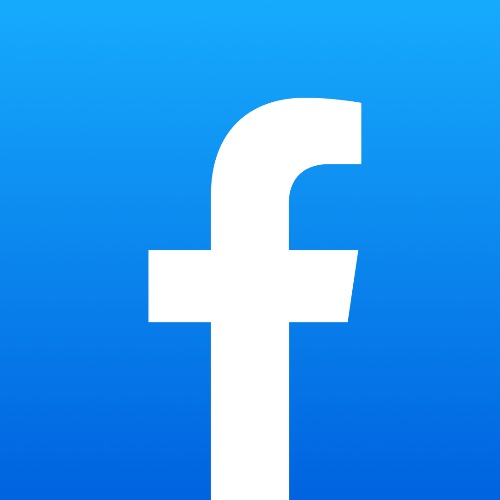 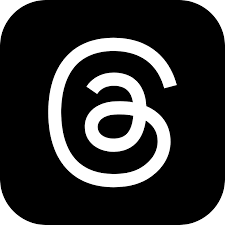 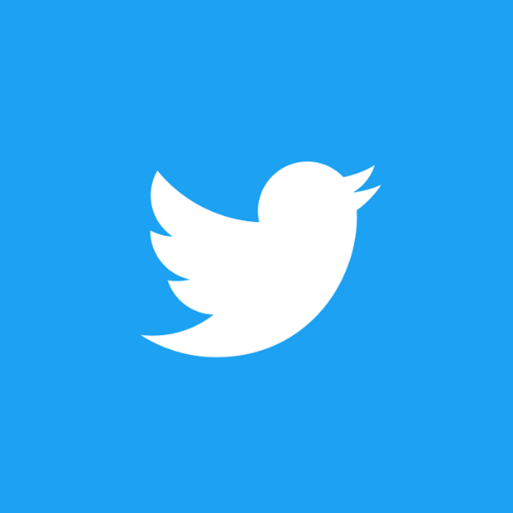 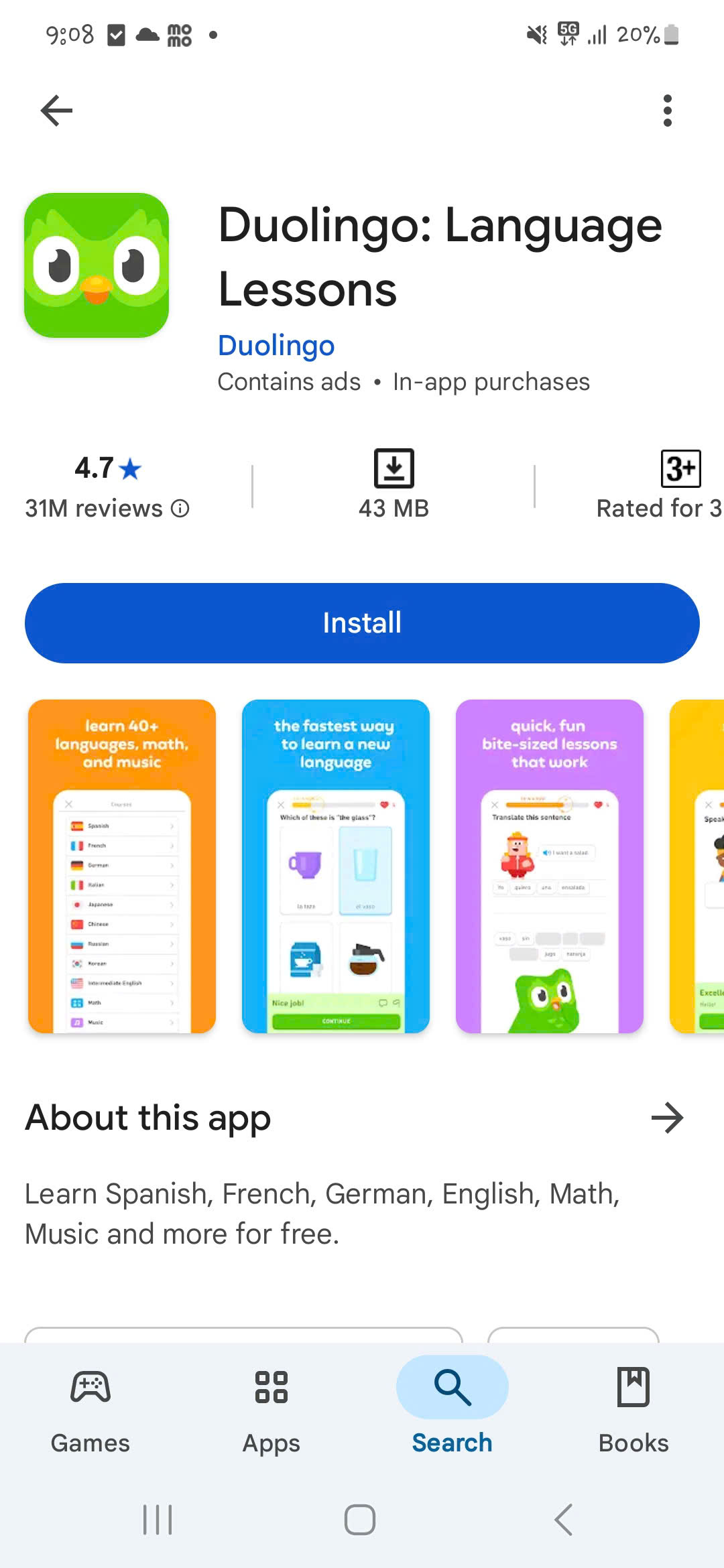 install /ɪnˈstɑːl/  (v)
install
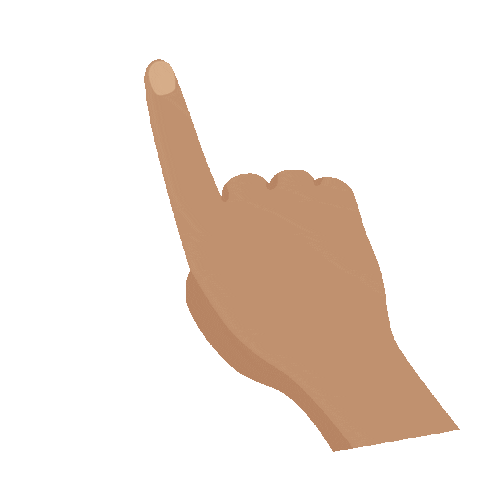 Match the underlined words to the pictures and definitions.
Task a
install, tablet, instant messages, social media, charge, post
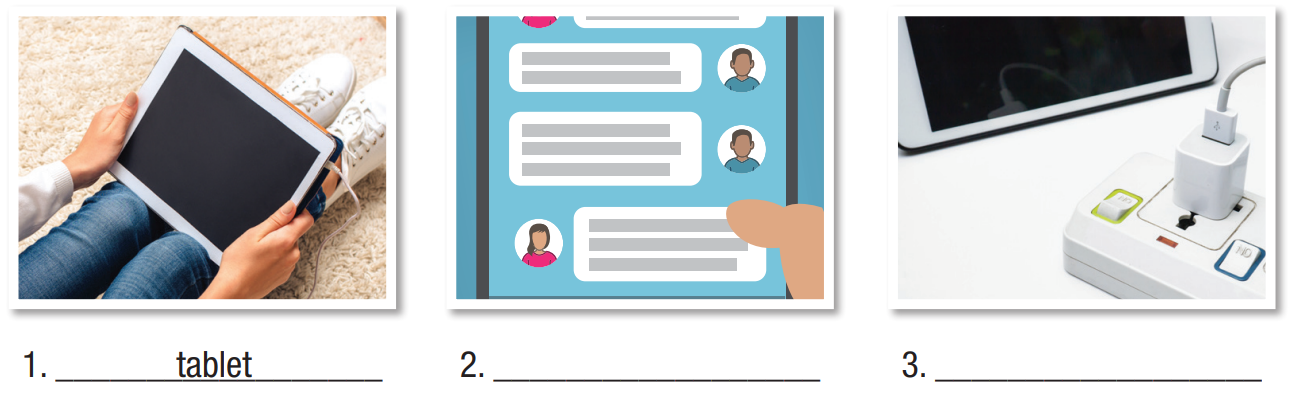 4. websites where you can post photos and videos, and write 
messages to friends _____________
5. display something in a public place or online ____________
6. make an app or game ready to use after downloading it ____________
charge
post
social media
instant messages
tablet
install
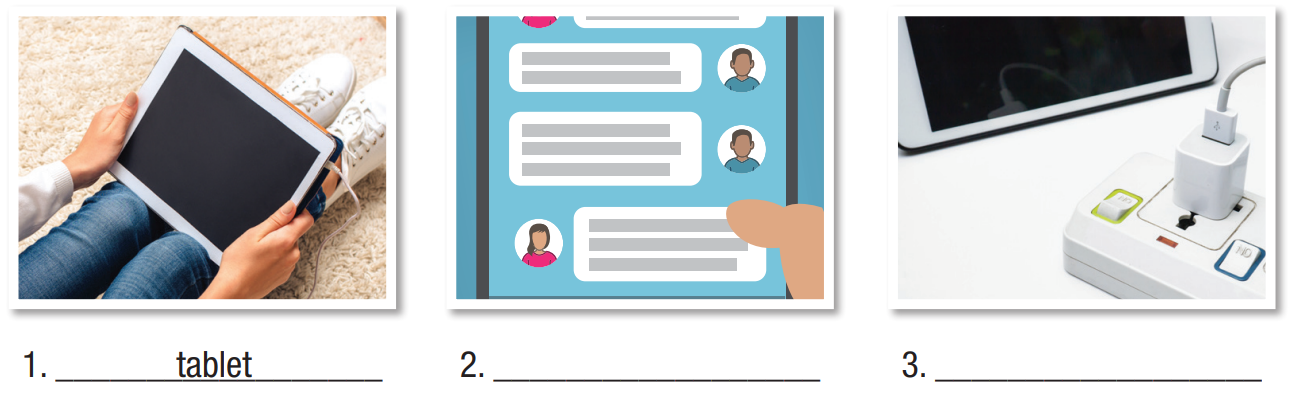 charge
instant messages
4. websites where you can post photos and videos, and write 
messages to friends _____________
5. display something in a public place or online ____________
6. make an app or game ready to use after downloading it ____________
social media
post
install
Task b
In pairs: Talk about how and when people use smart devices. What do you like to do on a smart device? Why?
I like to use my phone to listen to music because it helps me relax.
I use my tablet to read e-book and watch videos
Let’s do a chain-speaking activity
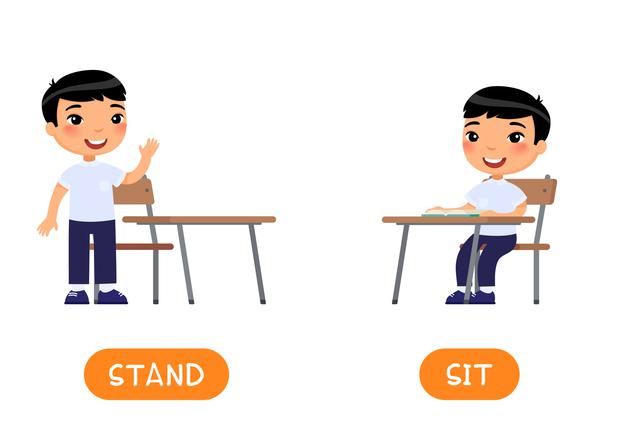 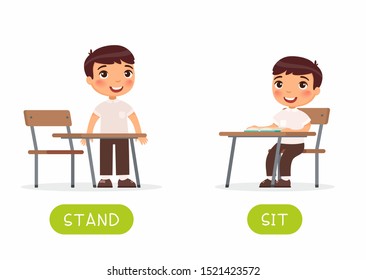 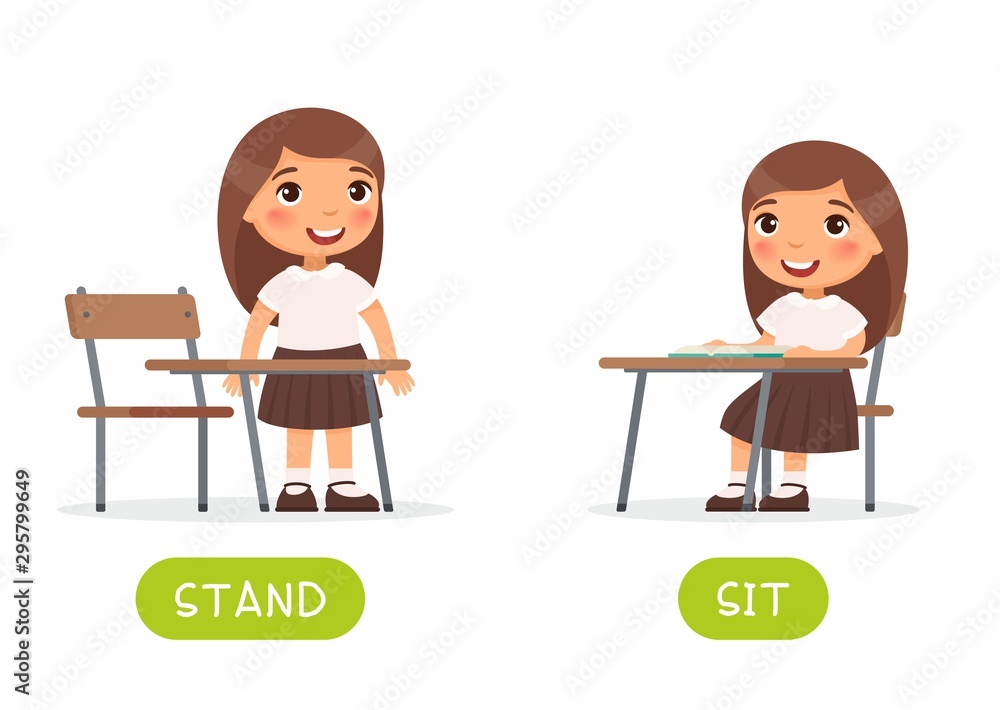 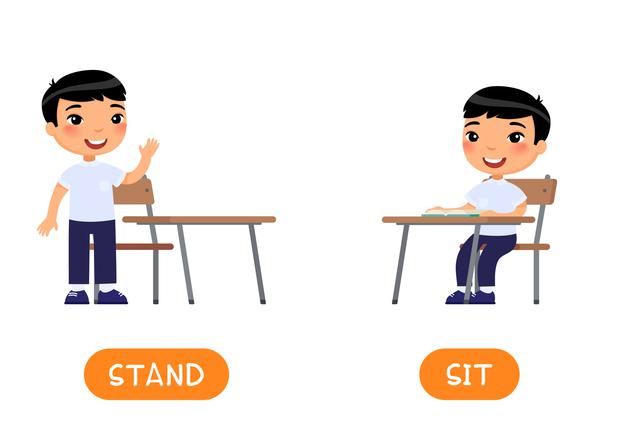 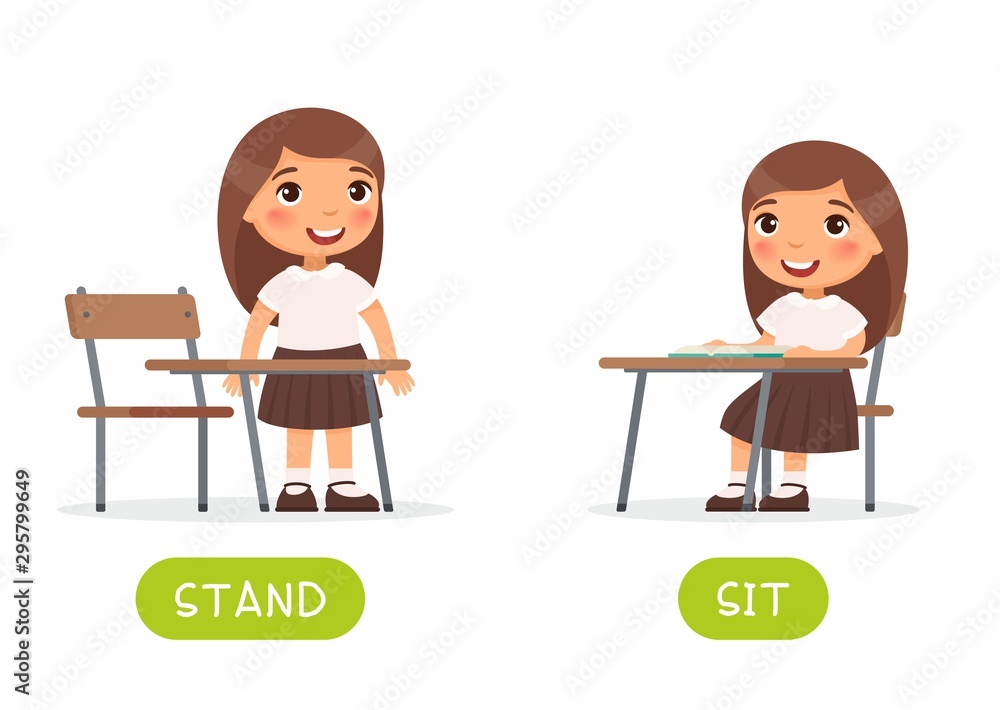 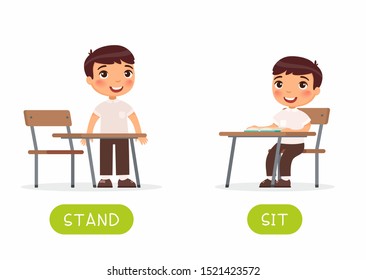 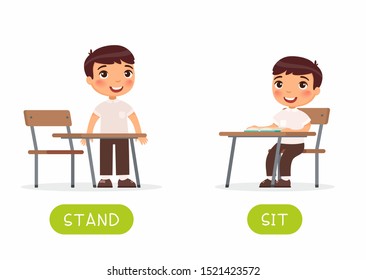 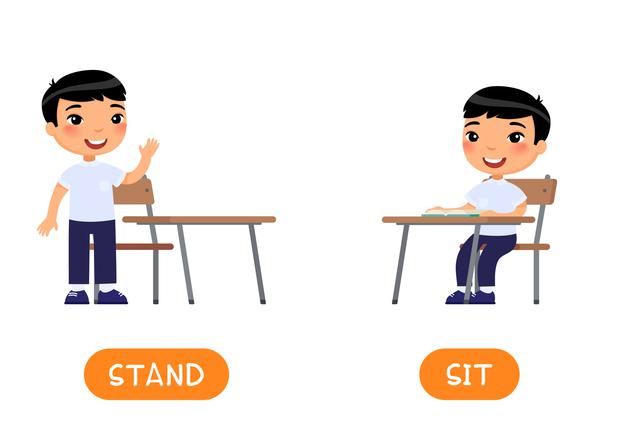 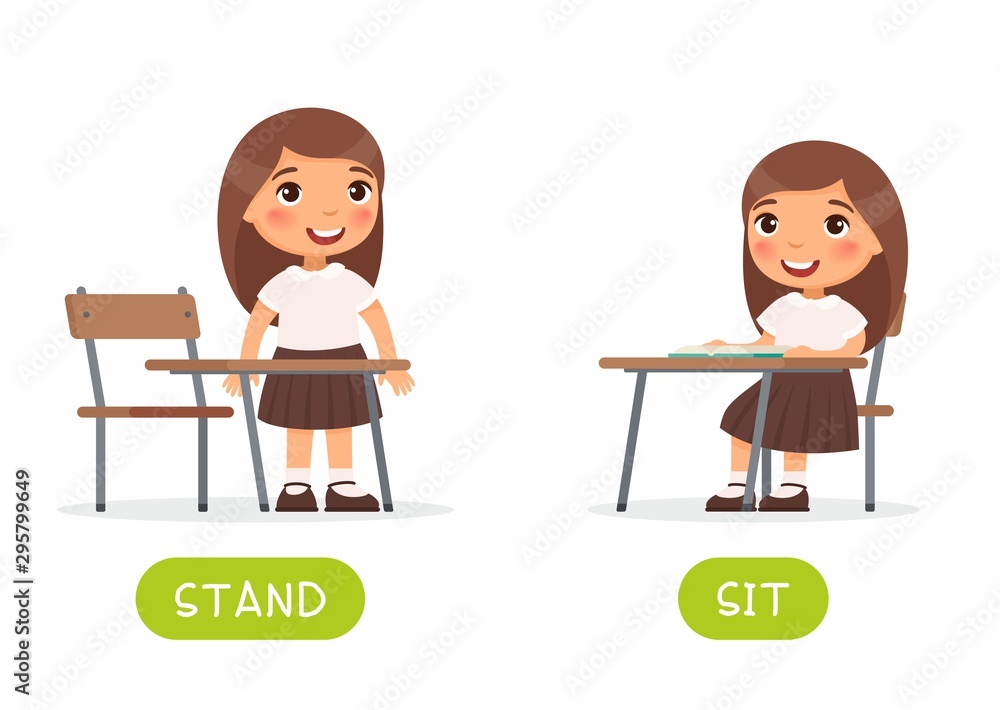 Should students be allowed to use smart devices in class ?
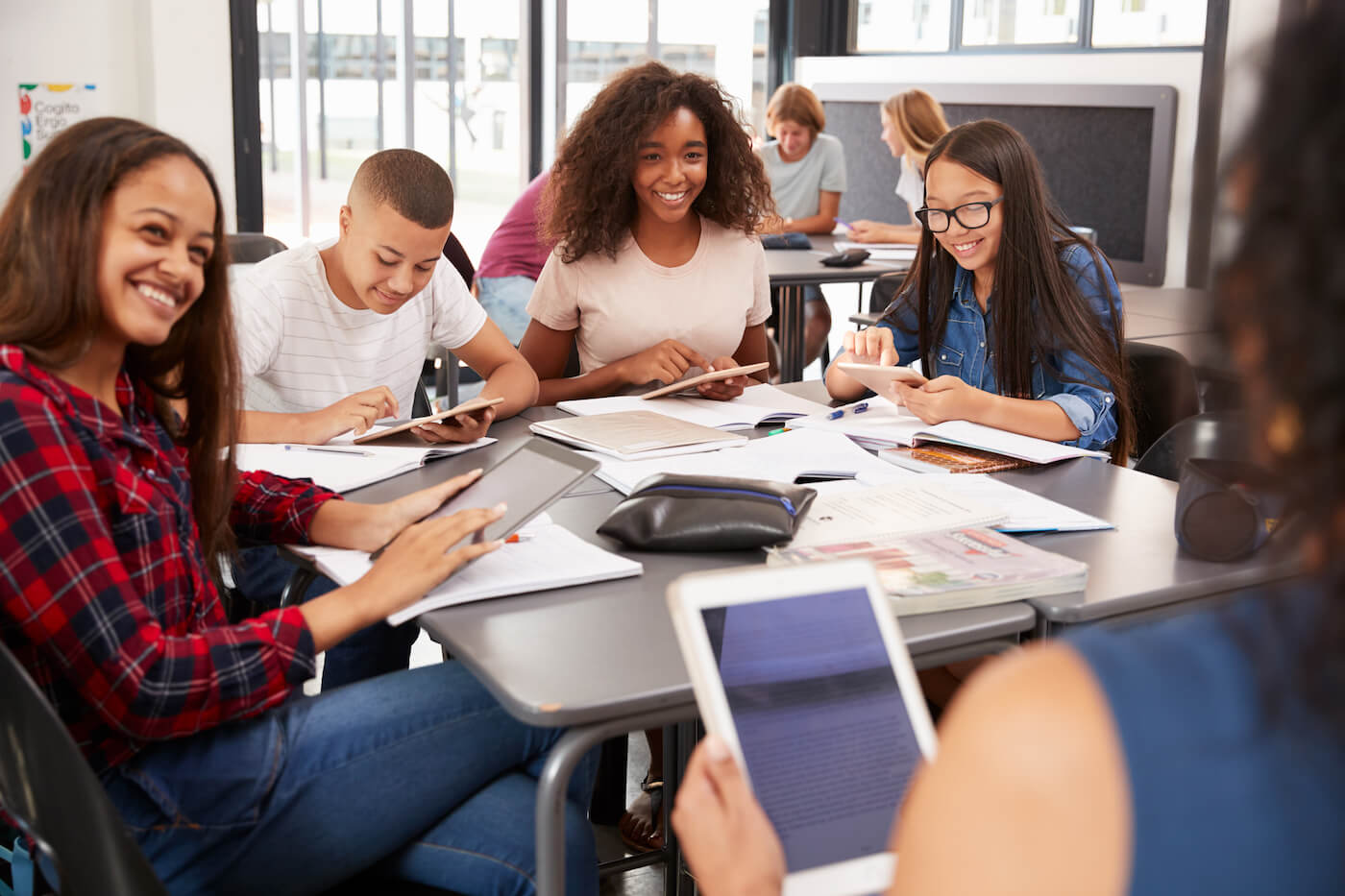 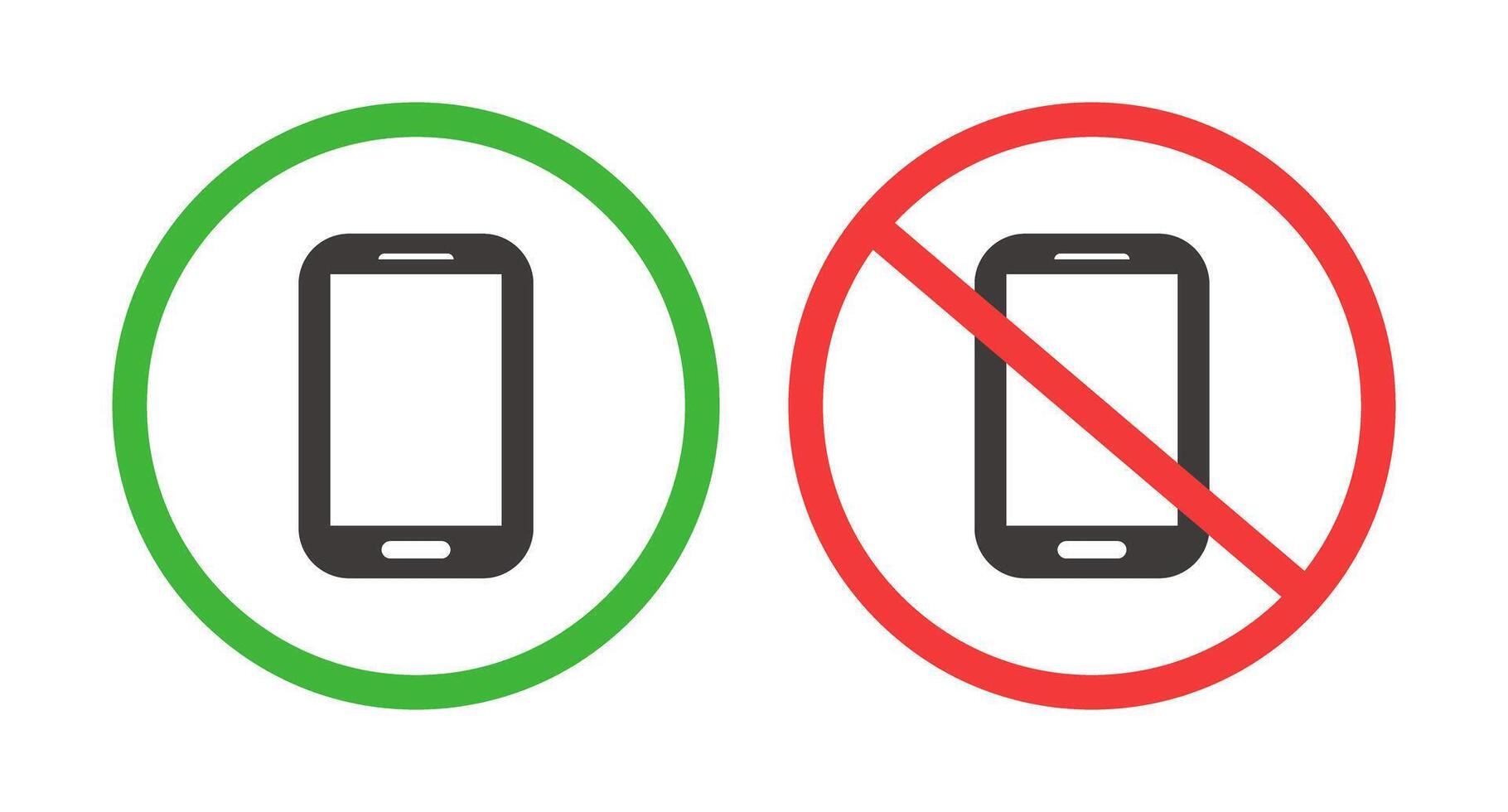 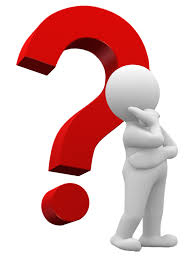 Task a
Read the email and choose the best subject line.
1. Benefits of e-learning 
2. A new rule for students 
3. A new school club
- Who write the email ?
- To whom ?
Read and check.
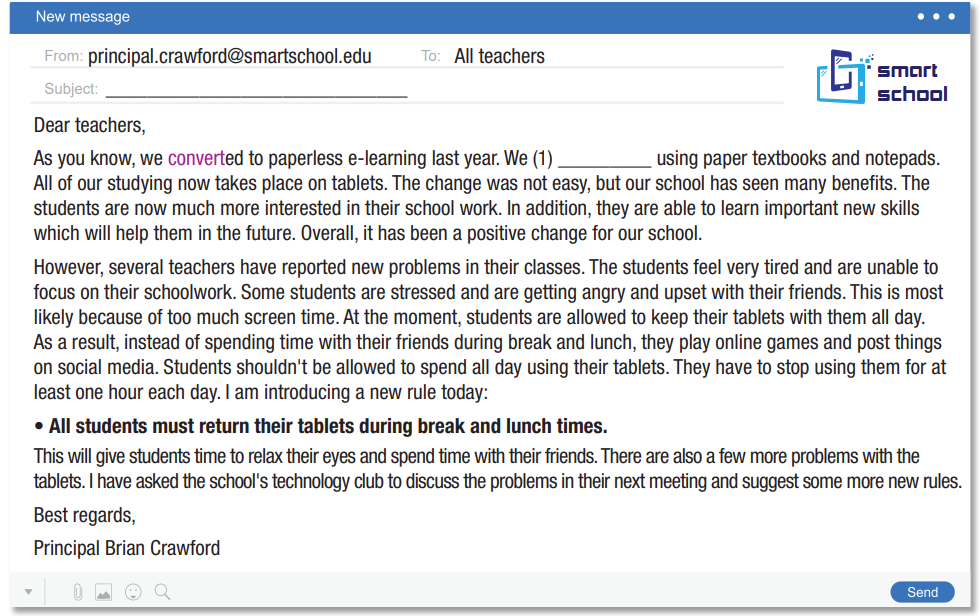 2. A new rule for students
Read and circle the answer that best fits the numbered gap.
Task b
1. a. started           b. continued           c. stopped
Dear teachers,
As you know, we converted to paperless e-learning last year. We (1) _________ using paper textbooks and notepads. All of our studying now takes place on tablets. The change was not easy, but our school has seen many benefits. The students are now much more interested in their school work. In addition, they are able to learn important new skills which will help them in the future. Overall, it has been a positive change for our school.
Read the first halves of the sentences and underline the key words.
2. Overall, the principal thinks that … 
3. Some students are having problems because … 
4. The principal doesn't think that … 
5. The principal's new rule says that …
2. Overall, the principal thinks that …
b. the tablets are good for the school.
Dear teachers,
As you know, we converted to paperless e-learning last year. We (1) _________ using paper textbooks and notepads. All of our studying now takes place on tablets. The change was not easy, but our school has seen many benefits. The students are now much more interested in their school work. In addition, they are able to learn important new skills which will help them in the future. Overall, it has been a positive change for our school.
3. Some students are having problems because …
c. they use the tablets too much.
However, several teachers have reported new problems in their classes. The students feel very tired and are unable to focus on their schoolwork. Some students are stressed and are getting angry and upset with their friends. This is most likely because of too much screen time. At the moment, students are allowed to keep their tablets with them all day. As a result, instead of spending time with their friends during break and lunch, they play online games and post things on social media.
4. The principal doesn't think that …
d. students should spend all day using tablets.
Students shouldn't be allowed to spend all day using their tablets. They have to stop using them for at least one hour each day.
5. The principal's new rule says that …
a. students cannot use the tablets at break time.
I am introducing a new rule today:
• All students must return their tablets during break and lunch times.
This will give students time to relax their eyes and spend time with their friends. There are also a few more problems with the tablets. I have asked the school's technology club to discuss the problems in their next meeting and suggest some more new rules.
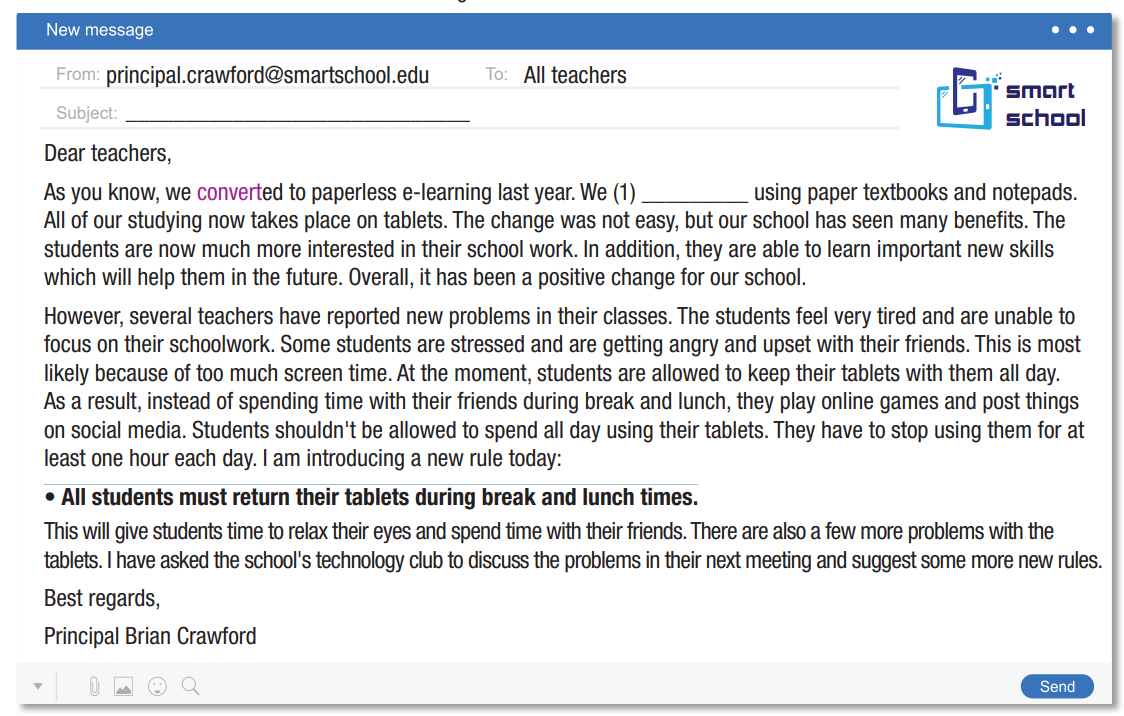 Task c
Listen and read.
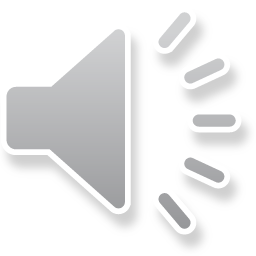 Work in group and discuss the question: 
Would you like to study at a school like this? Why (not)?
Task d
We would like to study at a school like this because ……/ We don’t really like studying at this school because…
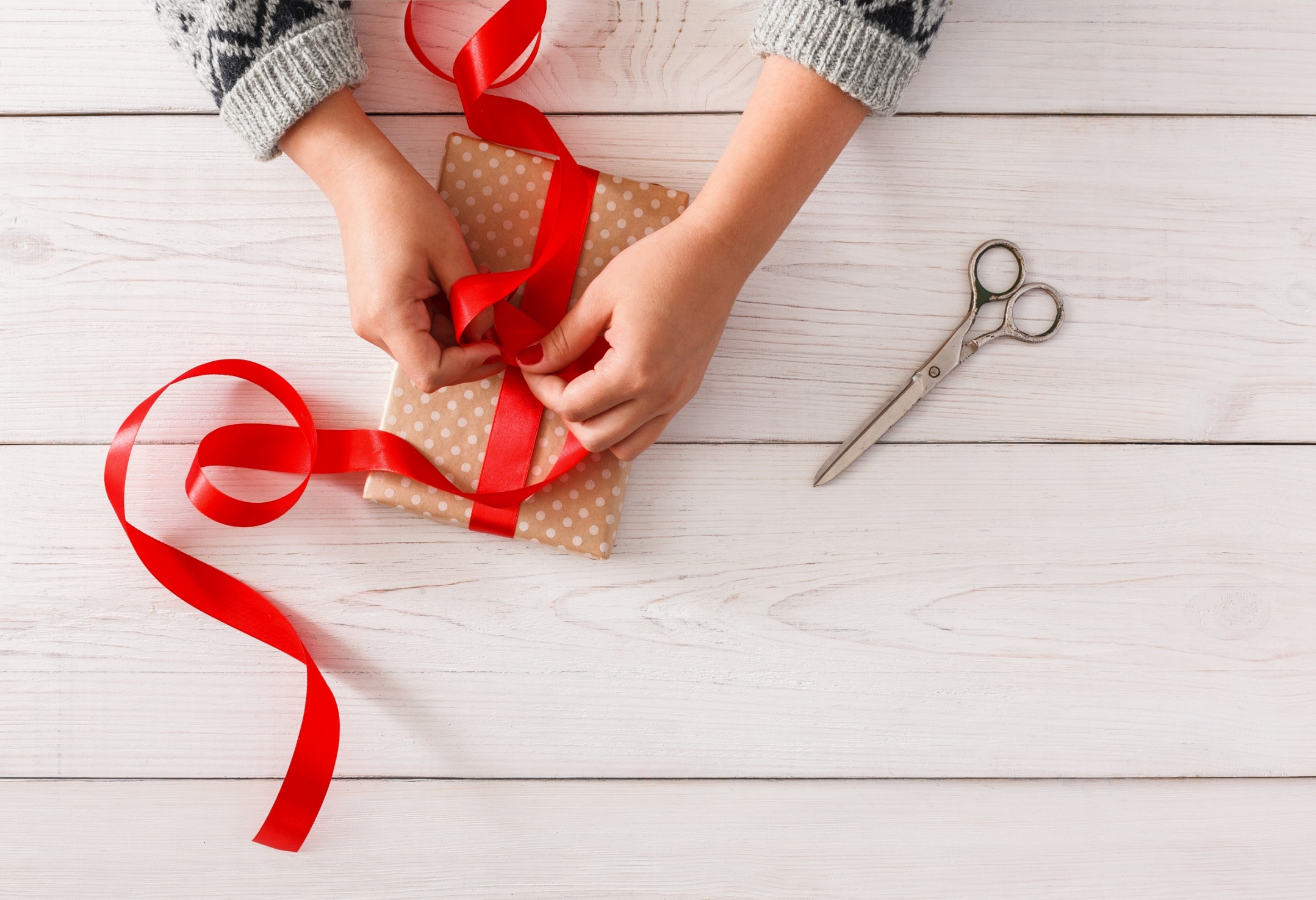 WRAP-UP
Today’s lesson
Vocabularies
Install
Tablet
Instant messages
Social media
Charge
Post 
Convert
Reading: 
-    Understanding instructions
Skimming and scanning for general and specific information
Speaking:
-    Talking about new school rules
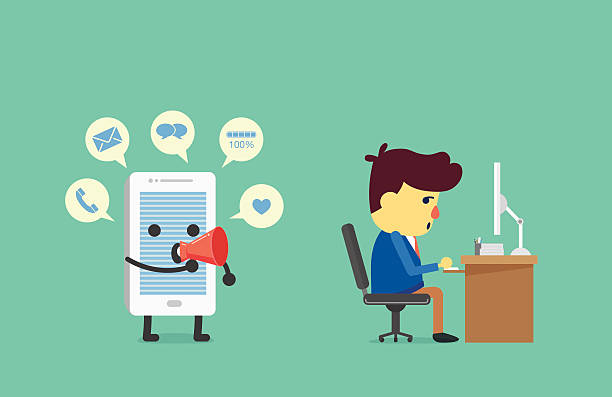 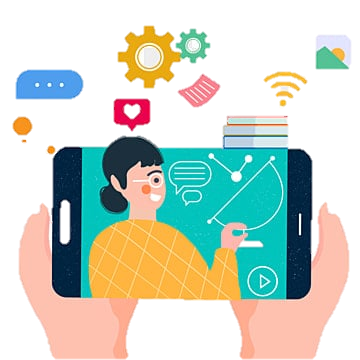 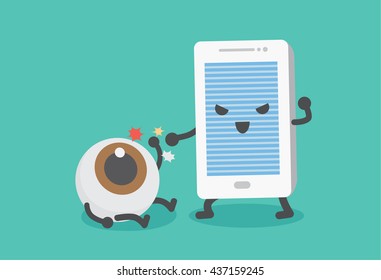 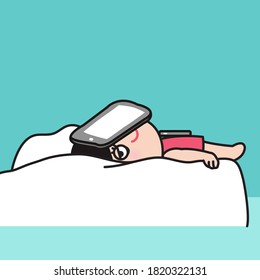 Homework
Learn by hearts vocabularies and make sentences using them. 
Do the exercises on page 52 WB and listen & read the email again (CD43) on www.eduhome.com.vn 
Prepare the next lesson (pages 95 & 96 SB)